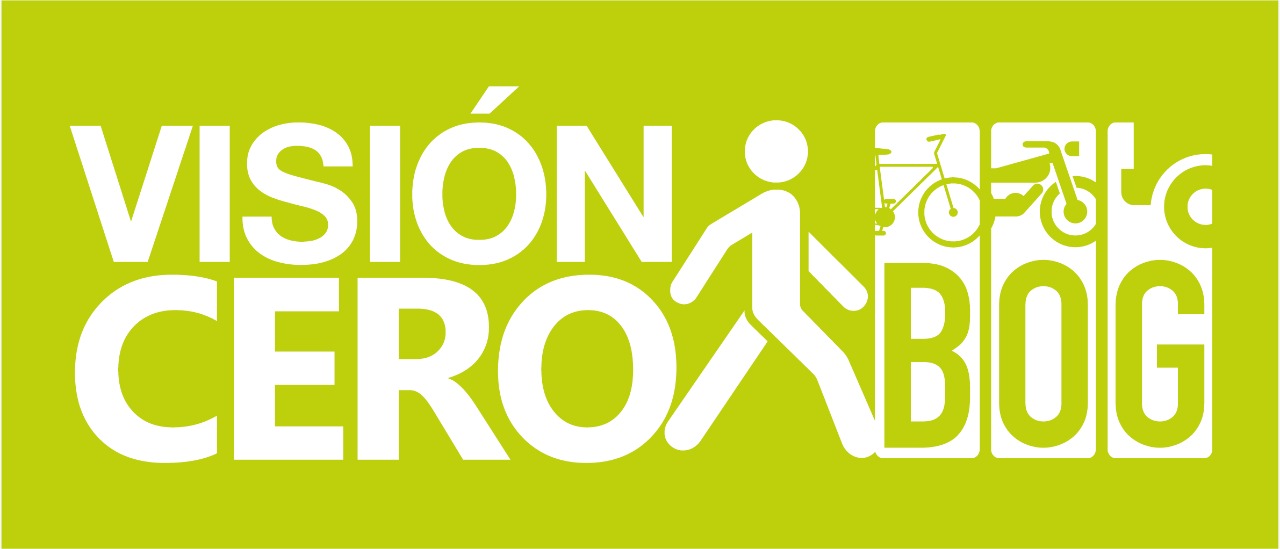 Reducir en 20% el número fallecidos por siniestros vialesLinea base: 510 fallecidos en 2019
PDD
1. Implementar el 40% del PDSV. 
Línea base: 30% de avance (SDM)2. Reducir en 20% el número de mujeres fallecidasLínea base: 115 mujeres fallecidos (2019)

3. Reducir en 20% el número de jóvenes (entre 14 y 28 años) fallecidosLínea base: 183 jóvenes fallecidos (2019)

4. Reducir en 20% en número de fallecidos en los tramos de corredores que conectan con la región
Línea Base: 39 fallecidos (2019)
100
 
VIDAS SALVADAS
Proyección número de muertes por siniestros viales 2020-2026
510
410
Fuente: SIGAT, Secretaría de Movilidad
PLAN DISTRITAL DE SEGURIDAD VIAL
Reducción en el 35% víctimas en siniestros viales 2026 vs 2015
Secretaría Distrital de Salud
Secretaría de Educación Distrital
Secretaría Distrital de Planeación
Secretaría de Hacienda Distrital
Secretaría Distrital de Gobierno
Secretaría Distrital de Movilidad
Policía Metropolitana de Bogotá
IDRD
IDIGER
Transmilenio S.A.
IDU
UMV
Terminal de Transporte
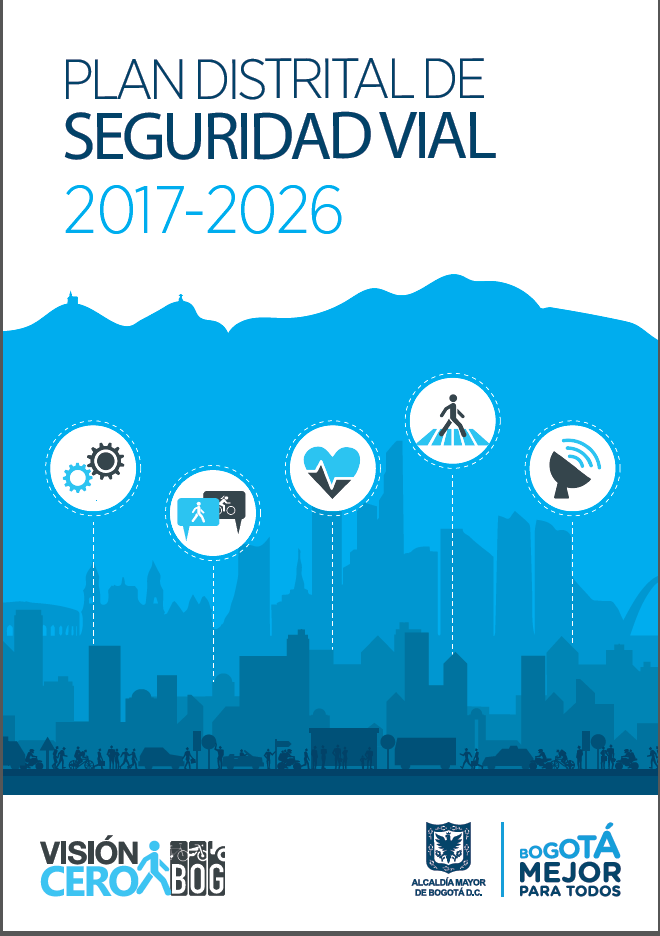 Decreto 813, 2017
Implementación del PDSV 2017-2026
EJE 1: INSTITUCIONALIDAD Y GESTIÓN DE LA SEGURIDAD VIAL
EJE 1: INSTITUCIONALIDAD Y GESTIÓN DE LA SEGURIDAD VIAL
EJE 1: INSTITUCIONALIDAD Y GESTIÓN DE LA SEGURIDAD VIAL
EJE 1: INSTITUCIONALIDAD Y GESTIÓN DE LA SEGURIDAD VIAL
EJE 1: INSTITUCIONALIDAD Y GESTIÓN DE LA SEGURIDAD VIAL
23 Acciones              
2 Culminadas            
2 En planeación        
19 En ejecución
11 Acciones              
2 En planeación        
9 En ejecución
15 Acciones              
2 Culminadas            
2 En planeación        
11 En ejecución
19 Acciones              
19 En ejecución
13 Acciones              
13 En ejecución
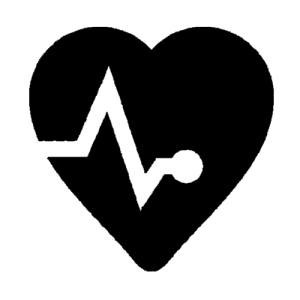 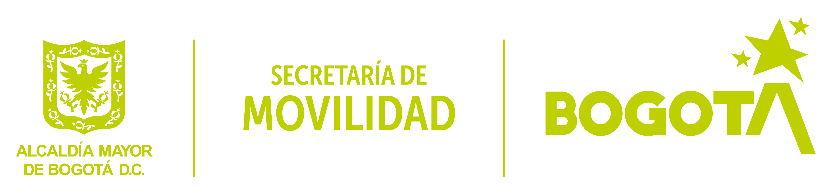 Implementación del PDSV 2017-2026: SECTOR TRANSPORTE
Realizar Auditorías de Seguridad Vial a los proyectos viales a partir de la etapa de diseño, construcción y operación
Desarrollar el sistema de reporte de huecos y evidenciar oportunidades de mejora de la infraestructura,
Incorporar la seguridad vial como criterio prioritario en el modelo de mantenimiento vial y en la priorización de intervenciones viales
Generar el procedimiento de control en la entrega de las obras de empresas de servicios públicos en coordinación con el comité operativo de obras de infraestructura de servicios públicos
IDU
TRANMSILENIO S.A.
Generar el protocolo para el uso del carril exclusivo del sistema Transmilenio por parte de vehículos de emergencia
Capacitar en este programa a conductores del SITP
Realizar inspecciones de seguridad vial a paraderos
Aportar en la definición de la localización de futuros paraderos y en la reubicación de paraderos de transporte público existentes, con criterios de seguridad vial
TERMINAL DE TRANSPORTE
Implementación del PDSV 2017-2026: SECTOR TRANSPORTE
Garantizar el desarrollo de este programa en el marco del Acuerdo 633 de diciembre de 2015
Fortalecer la estrategia de control de velocidad y embriaguez
Identificar comportamientos generadores de riesgo
Garantizar que los vehículos cuenten con sistemas mínimos de seguridad pasiva y activa
UMV
Desarrollar el sistema de reporte de huecos y evidenciar oportunidades de mejora de la infraestructura, de la señalización horizontal y vertical.
Incorporar la seguridad vial como criterio prioritario en el modelo de mantenimiento vial y en la priorización de intervenciones viales
COMISIÓN INTERSECTORIAL DE SEGURIDAD VIAL 
1RA SESIÓN: 5 DE FEBRERO 
ENVÍO DE PLAN DE ACCIÓN 2020: 28 DE MARZO
Evolución muertes 2010-2019  por mes 
y límite de muertes por mes 2020
Fuente: SIGAT, Secretaría de Movilidad